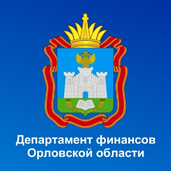 Показатели соблюдения муниципальными районами (муниципальными округами, городскими округами) Орловской области обязательств, возникающих из соглашений о мерах по социально-экономическому развитию и оздоровлению муниципальных финансов муниципальных районов (муниципальных округов, городских округов) Орловской области за 2024 год
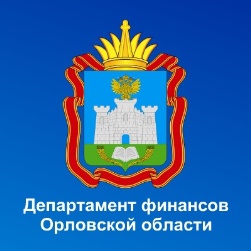 Исполнение в полном объеме  муниципальными районами (муниципальными округами, городскими округами) Орловской области обязательств, возникающих из соглашений о мерах по социально-экономическому развитию и оздоровлению муниципальных финансов муниципальных районов (муниципальных округов, городских округов) Орловской области за 2024 год
Итого 17 МО
(2 городских округа, 
1 муниципальный округ, 
14 муниципальных районов)
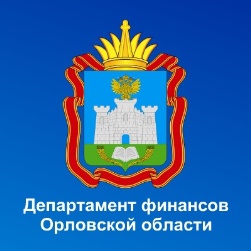 Неисполнение муниципальными районами (муниципальными округами, городскими округами) Орловской области обязательств, возникающих из соглашений о мерах по социально-экономическому развитию и оздоровлению муниципальных финансов муниципальных районов (муниципальных округов, городских округов) Орловской области за 2024 год
Итого 10 МО
(1 городской округ, 
9 муниципальных районов)
Неисполнение муниципальными районами (муниципальными округами, городскими округами) Орловской области обязательств, возникающих из соглашений о мерах по социально-экономическому развитию и оздоровлению муниципальных финансов муниципальных районов (муниципальных округов, городских округов) Орловской области за 2024 год
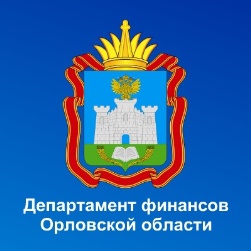 Обеспечение роста налоговых и неналоговых доходов
Несоблюдение обязательств за 2024 год муниципальными образованиями, отнесенными к группе заемщиков с низким уровнем долговой устойчивости согласно статье 107.1 БК РФ
Невнесение в представительный орган муниципального образования Орловской области  проектов решений без учета рекомендаций Департамента финансов Орловской области
Обеспечение неувеличения численности работников органов местного самоуправления
Обеспечение реализации плана мероприятий по увеличению налоговых доходов и сокращению расходов муниципального района (муниципального округа, городского округа) Орловской области
Соблюдение требований к предельным значениям дефицита (ст. 92.1 БК РФ), предельному объему заимствований (ст. 106 БК РФ)
Соблюдение нормативов формирования расходов на содержание ОМСУ
Неустановление расходных обязательств, не связанных с решением вопросов, отнесенных Конституцией Российской Федерации, федеральными законами, законами Орловской области к полномочиям соответствующих органов местного самоуправления
Обеспечение реализации плана («дорожной карты») по погашению просроченной кредиторской задолженности
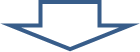 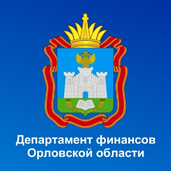 Показатели соблюдения муниципальными образованиями Орловской области обязательств, возникающих из соглашений о мерах по восстановлению платежеспособности муниципальных образований Орловской области  на 1.01.2025
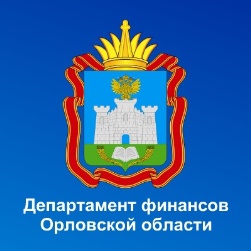 Муниципальные образования Орловской области, нарушающие обязательства, возникающие из соглашения о мерах по восстановлению платежеспособности муниципального образования Орловской области  на 1.01.2025
Отсутствует план восстановления платежеспособности
Отсутствует соглашение с Управлением Федерального казначейства по Орловской области о применении режима первоочередных расходов
Отсутствует согласование с Департаментом финансов проектов решений о бюджете муниципального образования Орловской области на очередной финансовый год и плановый период и о внесении изменений в решение о бюджете муниципального образования Орловской области до внесения в представительный орган муниципального образования
Отсутствует план мероприятий по оздоровлению муниципальных финансов
Несоблюдение условий п.п.8 соглашения о мерах по восстановлению платежеспособности по ежегодному сокращению просроченных долговых и (или) бюджетных обязательств муниципального образования Орловской области